MOTS A RETENIR:   la rentrée / l’enfant / c’est / puis / mais / content / un arbre.
MOTS A RETENIR:   la rentrée / l’enfant / c’est / puis / mais / content / un arbre.
MOTS A RETENIR:   la rentrée / l’enfant / c’est / puis / mais / content / un arbre.
MOTS A RETENIR:   la rentrée / l’enfant / c’est / puis / mais / content / un arbre.
1
1
1
1
Ecris sous chaque image le mot à apprendre qui correspond.





Recopie sans erreur: C’est la rentrée des classes!
Ecris sous chaque image le mot à apprendre qui correspond.





Recopie sans erreur: C’est la rentrée des classes!
Ecris sous chaque image le mot à apprendre qui correspond.





Recopie sans erreur: C’est la rentrée des classes!
Ecris sous chaque image le mot à apprendre qui correspond.





Recopie sans erreur: C’est la rentrée des classes!
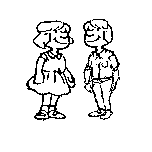 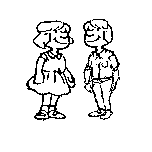 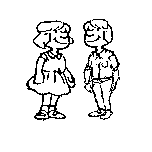 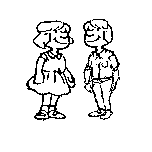 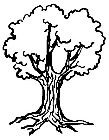 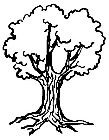 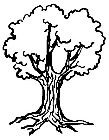 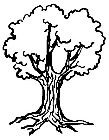 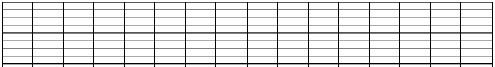 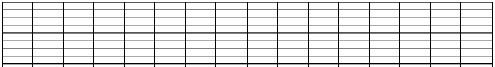 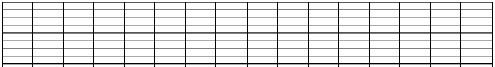 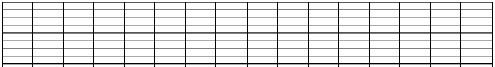 Des
Des
Des
Des
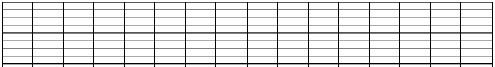 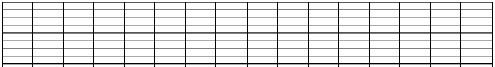 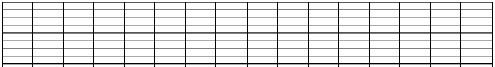 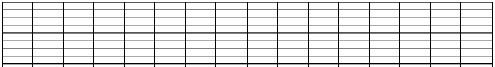 MOTS A RETENIR:   il court / le loup / trois / devant / tout / la maîtresse / l’école
MOTS A RETENIR:   il court / le loup / trois / devant / tout / la maîtresse / l’école
MOTS A RETENIR:   il court / le loup / trois / devant / tout / la maîtresse / l’école
MOTS A RETENIR:   il court / le loup / trois / devant / tout / la maîtresse / l’école
2
2
2
2
Ecris sous chaque image le mot à apprendre qui correspond.





Recopie sans erreur: La maîtresse court devant moi.
Ecris sous chaque image le mot à apprendre qui correspond.





Recopie sans erreur: La maîtresse court devant moi.
Ecris sous chaque image le mot à apprendre qui correspond.





Recopie sans erreur: La maîtresse court devant moi.
Ecris sous chaque image le mot à apprendre qui correspond.





Recopie sans erreur: La maîtresse court devant moi.
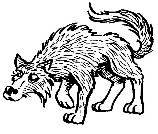 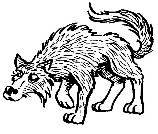 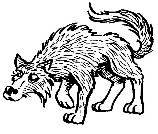 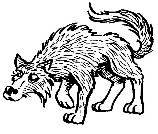 3
3
3
3
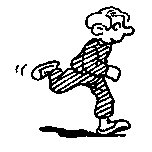 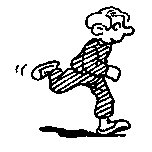 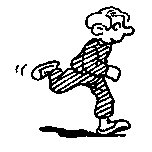 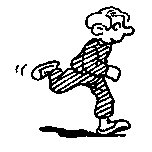 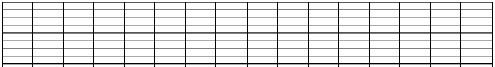 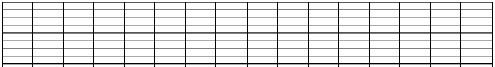 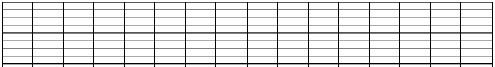 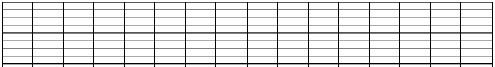 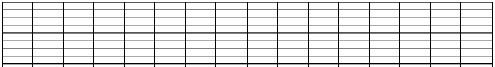 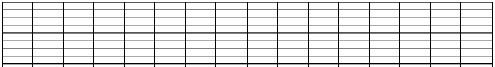 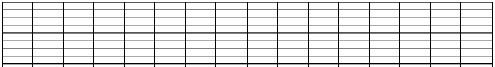 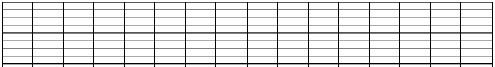 MOTS A RETENIR:   assez / sur / dessus / un dessert / une cerise / une fraise / poser.
MOTS A RETENIR:   assez / sur / dessus / un dessert / une cerise / une fraise / poser.
3
3
Ecris sous chaque image le mot à apprendre qui correspond.







Colorie les mots de la dictée dans la grille.
Ecris sous chaque image le mot à apprendre qui correspond.







Colorie les mots de la dictée dans la grille.
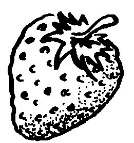 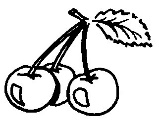 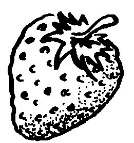 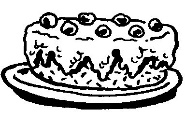 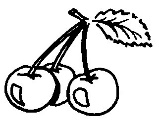 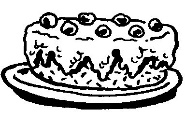 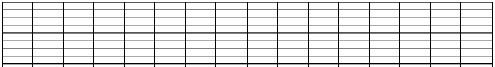 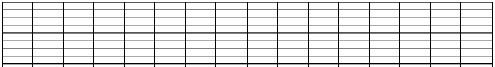 MOTS A RETENIR:   dessous / dans / la classe / une grosse chenille / une feuille
MOTS A RETENIR:   dessous / dans / la classe / une grosse chenille / une feuille
MOTS A RETENIR:   dessous / dans / la classe / une grosse chenille / une feuille
MOTS A RETENIR:   dessous / dans / la classe / une grosse chenille / une feuille
4
4
4
4
Ecris sous chaque image le mot à apprendre qui correspond.







Complète avec le s ou ss..
Nous pa__ons les a__iettes à mes __oeurs pour qu’elles les __èchent avec la __erviette.
Ecris sous chaque image le mot à apprendre qui correspond.







Complète avec le s ou ss..
Nous pa__ons les a__iettes à mes __oeurs pour qu’elles les __èchent avec la __erviette.
Ecris sous chaque image le mot à apprendre qui correspond.







Complète avec le s ou ss..
Nous pa__ons les a__iettes à mes __oeurs pour qu’elles les __èchent avec la __erviette.
Ecris sous chaque image le mot à apprendre qui correspond.







Complète avec le s ou ss..
Nous pa__ons les a__iettes à mes __oeurs pour qu’elles les __èchent avec la __erviette.
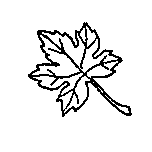 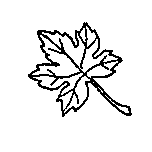 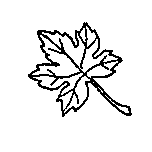 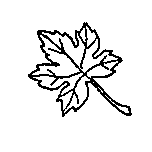 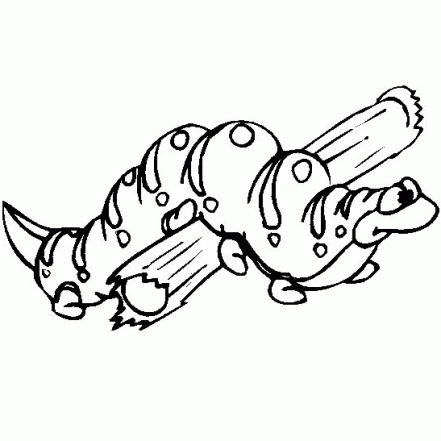 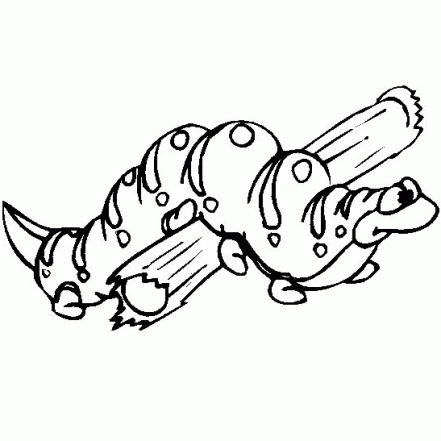 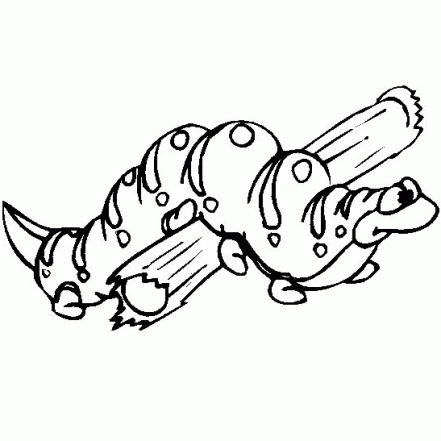 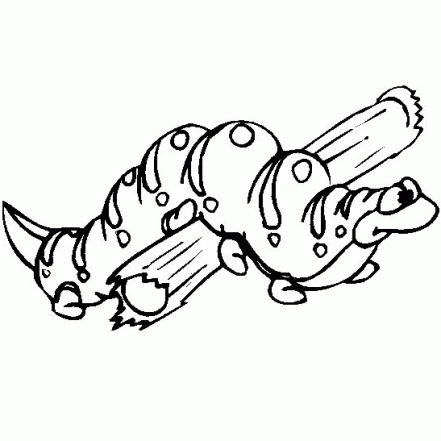 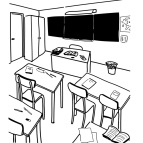 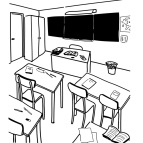 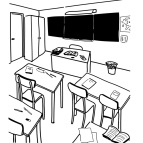 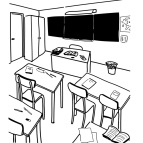 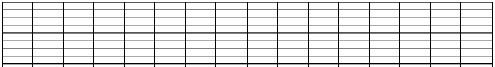 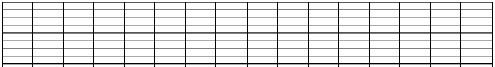 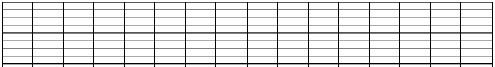 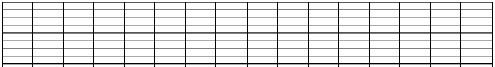 MOTS A RETENIR:   aussi / aujourd’hui / beaucoup / comme / il est beau / un autre / haut
MOTS A RETENIR:   aussi / aujourd’hui / beaucoup / comme / il est beau / un autre / haut
5
5
Retrouve le mot caché dans le rébus.





Complète les bulles avec le mot contraire.











Retrouve 2 mots de la dictée dans les lettres mélangées. Colorie chaque mot d’une couleur différente.
Retrouve le mot caché dans le rébus.





Complète les bulles avec le mot contraire.











Retrouve 2 mots de la dictée dans les lettres mélangées. Colorie chaque mot d’une couleur différente.
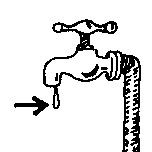 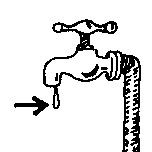 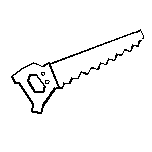 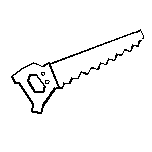 Il est laid!
_______________
Il est laid!
_______________
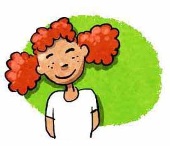 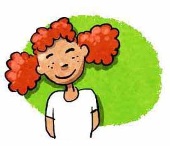 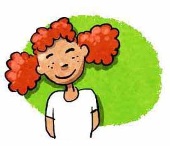 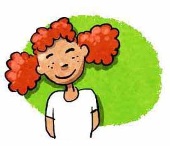 Il est en bas!
_______________
Il est en bas!
_______________
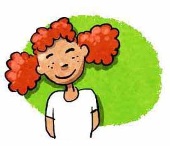 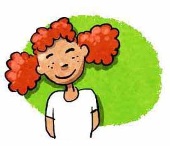 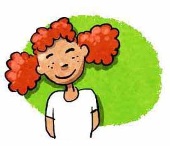 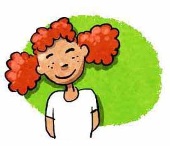 _______________
_______________
C’est peu.
C’est peu.
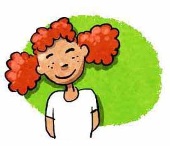 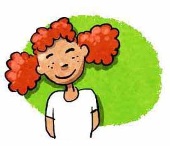 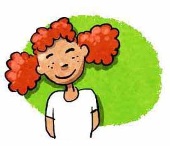 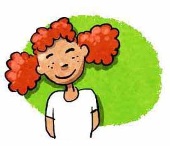 T
T
U
U
R
R
C
C
U
U
A
A
P
P
E
E
A
A
T
T
B
B
U
U
O
O
E
E
MOTS A RETENIR:   jamais / bonjour / le journal / déjà / joyeux / une jambe / toujours / le jardin
MOTS A RETENIR:   jamais / bonjour / le journal / déjà / joyeux / une jambe / toujours / le jardin
MOTS A RETENIR:   jamais / bonjour / le journal / déjà / joyeux / une jambe / toujours / le jardin
MOTS A RETENIR:   jamais / bonjour / le journal / déjà / joyeux / une jambe / toujours / le jardin
6
6
6
6
Ecris sous chaque image le mot à apprendre qui correspond.





Ecris le contraire des mots suivants:
 triste 	                jamais
Ecris sous chaque image le mot à apprendre qui correspond.





Ecris le contraire des mots suivants:
 triste 	                jamais
Ecris sous chaque image le mot à apprendre qui correspond.





Ecris le contraire des mots suivants:
 triste 	                jamais
Ecris sous chaque image le mot à apprendre qui correspond.





Ecris le contraire des mots suivants:
 triste 	                jamais
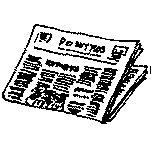 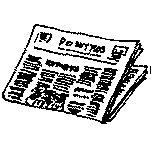 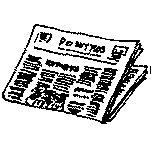 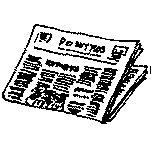 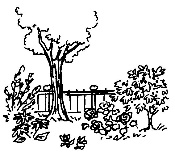 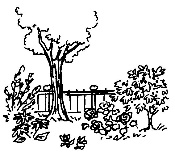 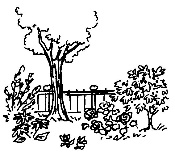 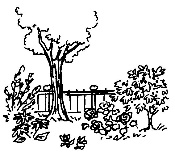 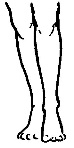 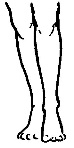 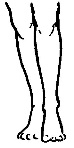 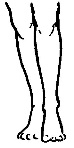 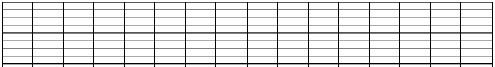 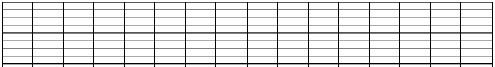 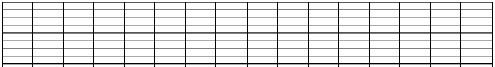 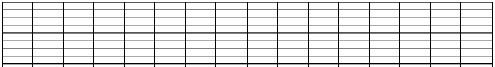 MOTS A RETENIR:   chez / chaque / une niche / le chien / un chemin / une vache / un champion / méchant.
MOTS A RETENIR:   chez / chaque / une niche / le chien / un chemin / une vache / un champion / méchant.
MOTS A RETENIR:   chez / chaque / une niche / le chien / un chemin / une vache / un champion / méchant.
MOTS A RETENIR:   chez / chaque / une niche / le chien / un chemin / une vache / un champion / méchant.
7
7
7
7
Ecris sous chaque image le mot à apprendre qui correspond.





Dessine: un gros chien méchant
Ecris sous chaque image le mot à apprendre qui correspond.





Dessine: un gros chien méchant
Ecris sous chaque image le mot à apprendre qui correspond.





Dessine: un gros chien méchant
Ecris sous chaque image le mot à apprendre qui correspond.





Dessine: un gros chien méchant
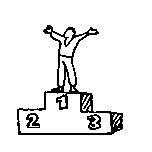 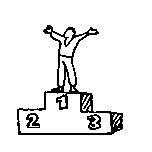 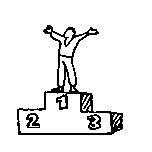 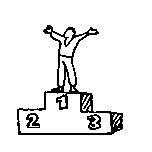 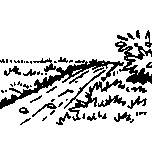 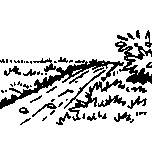 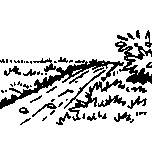 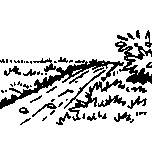 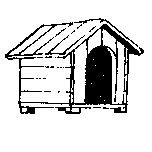 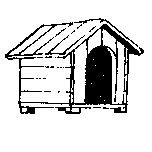 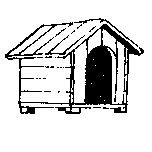 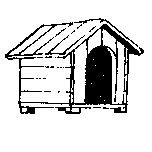 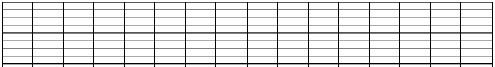 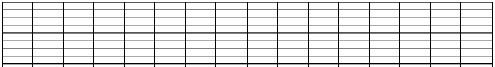 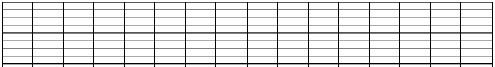 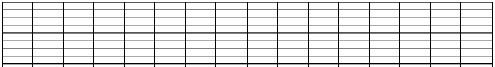